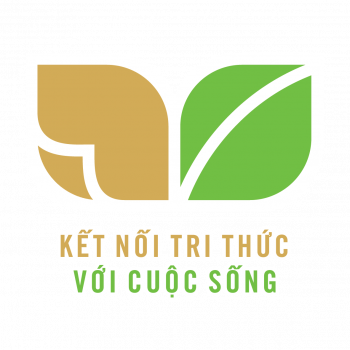 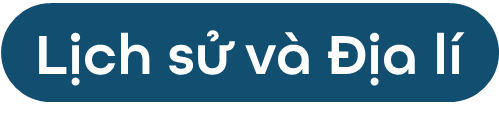 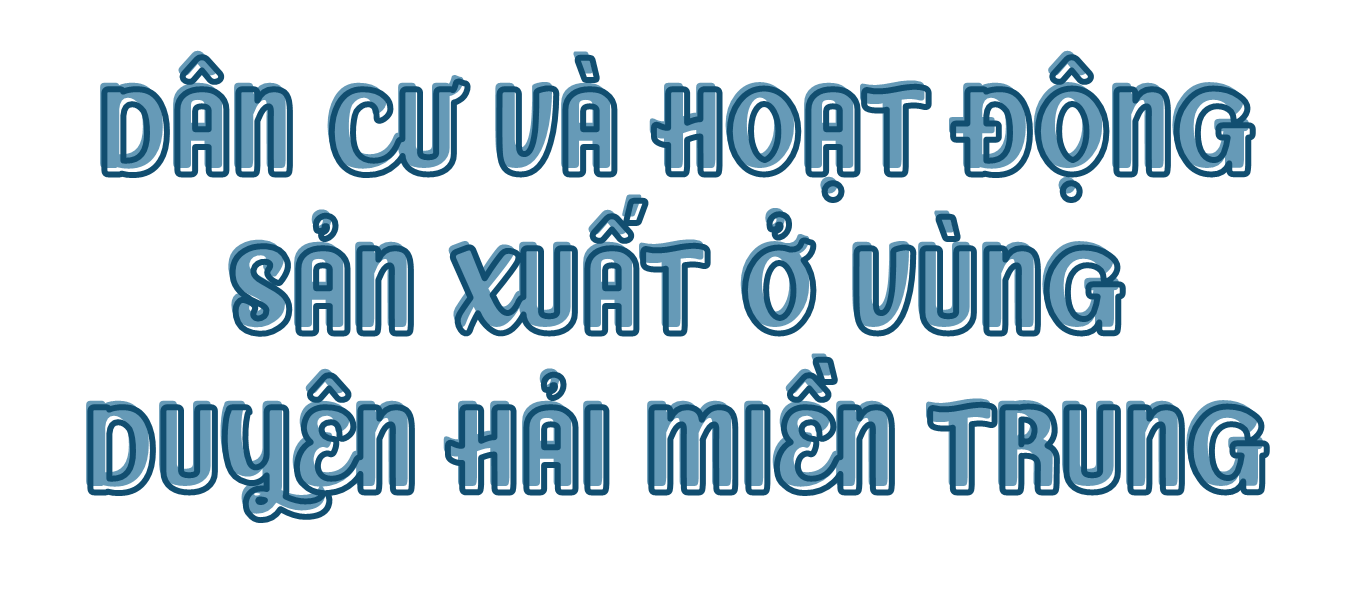 Tiết 3
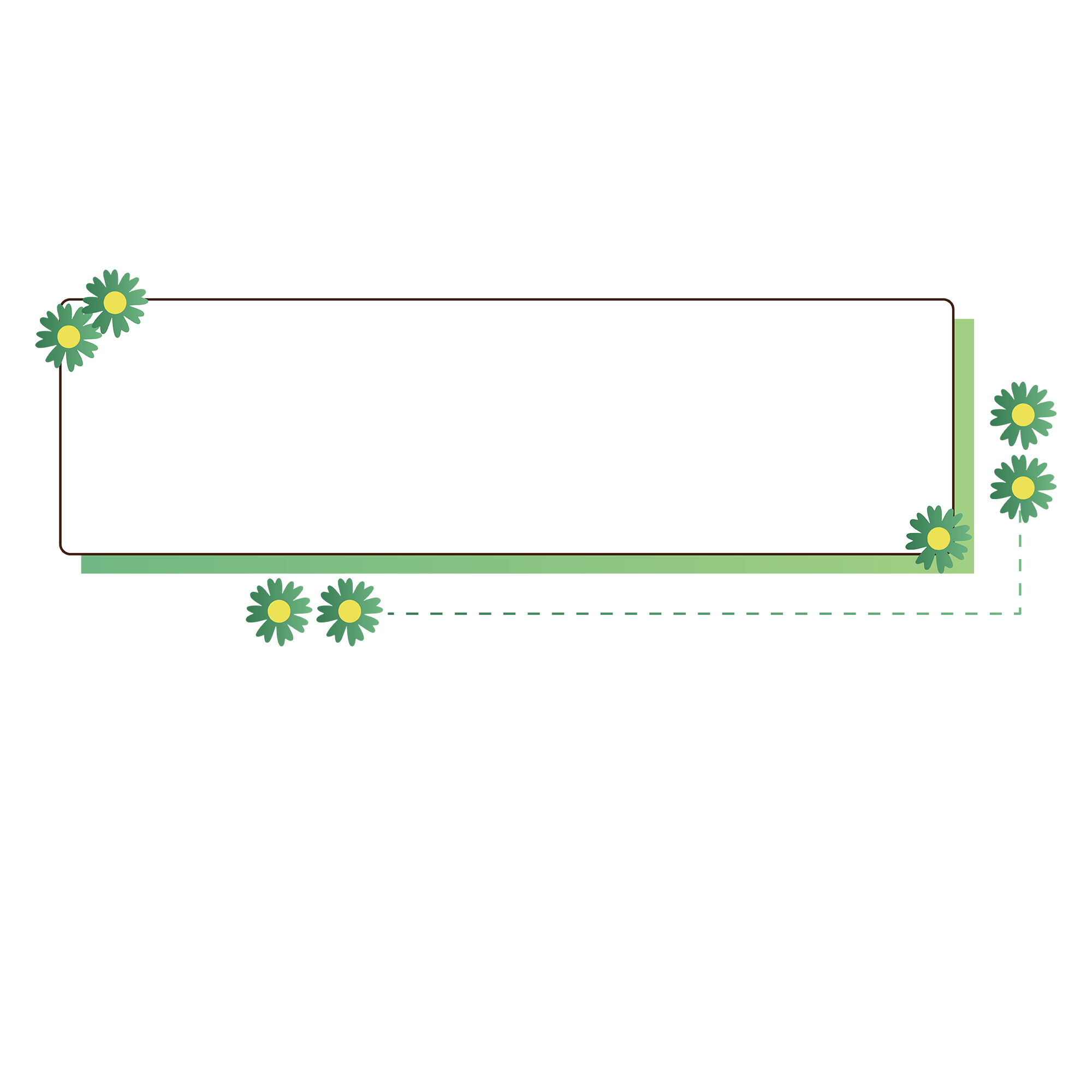 2. Một số 
hoạt động kinh tế biển
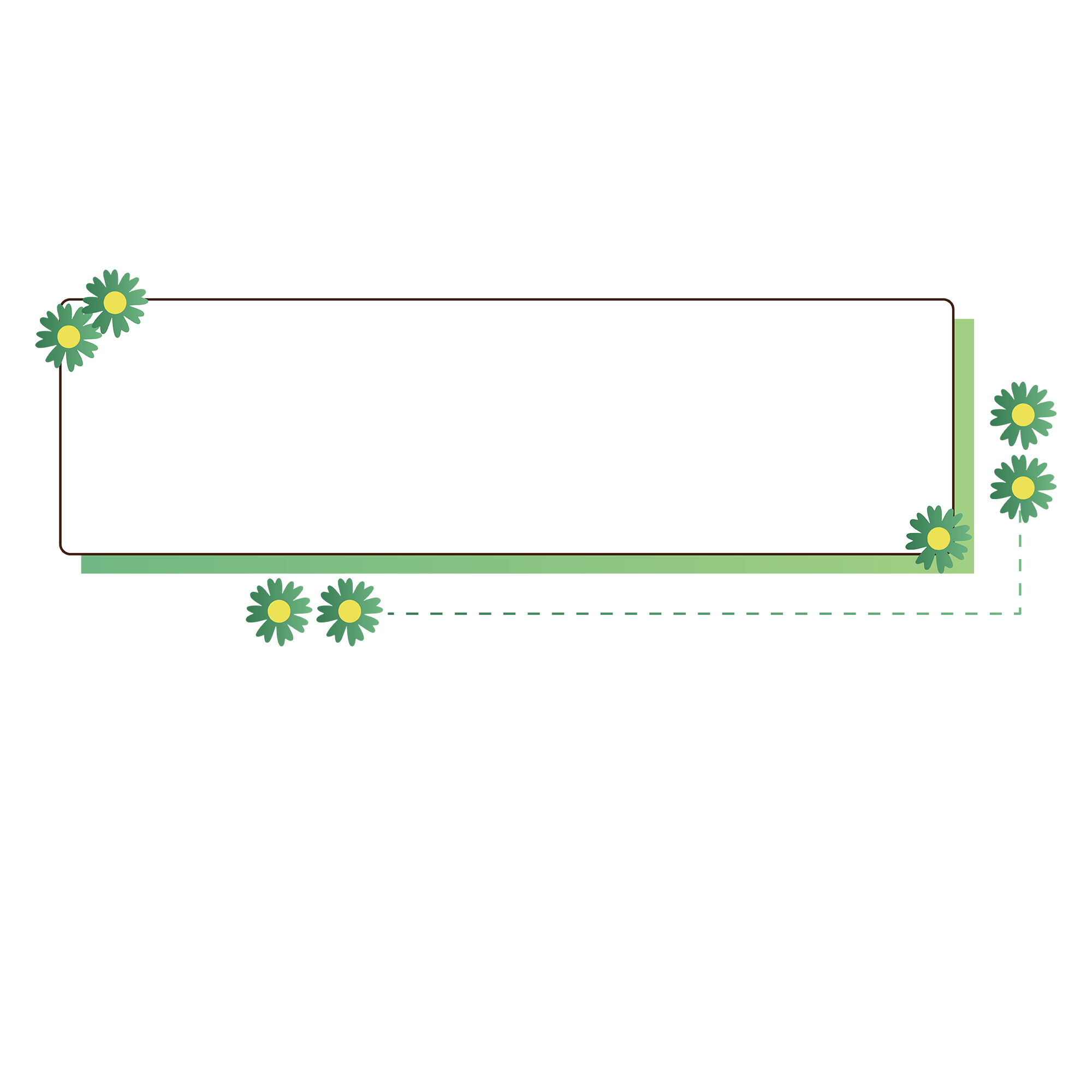 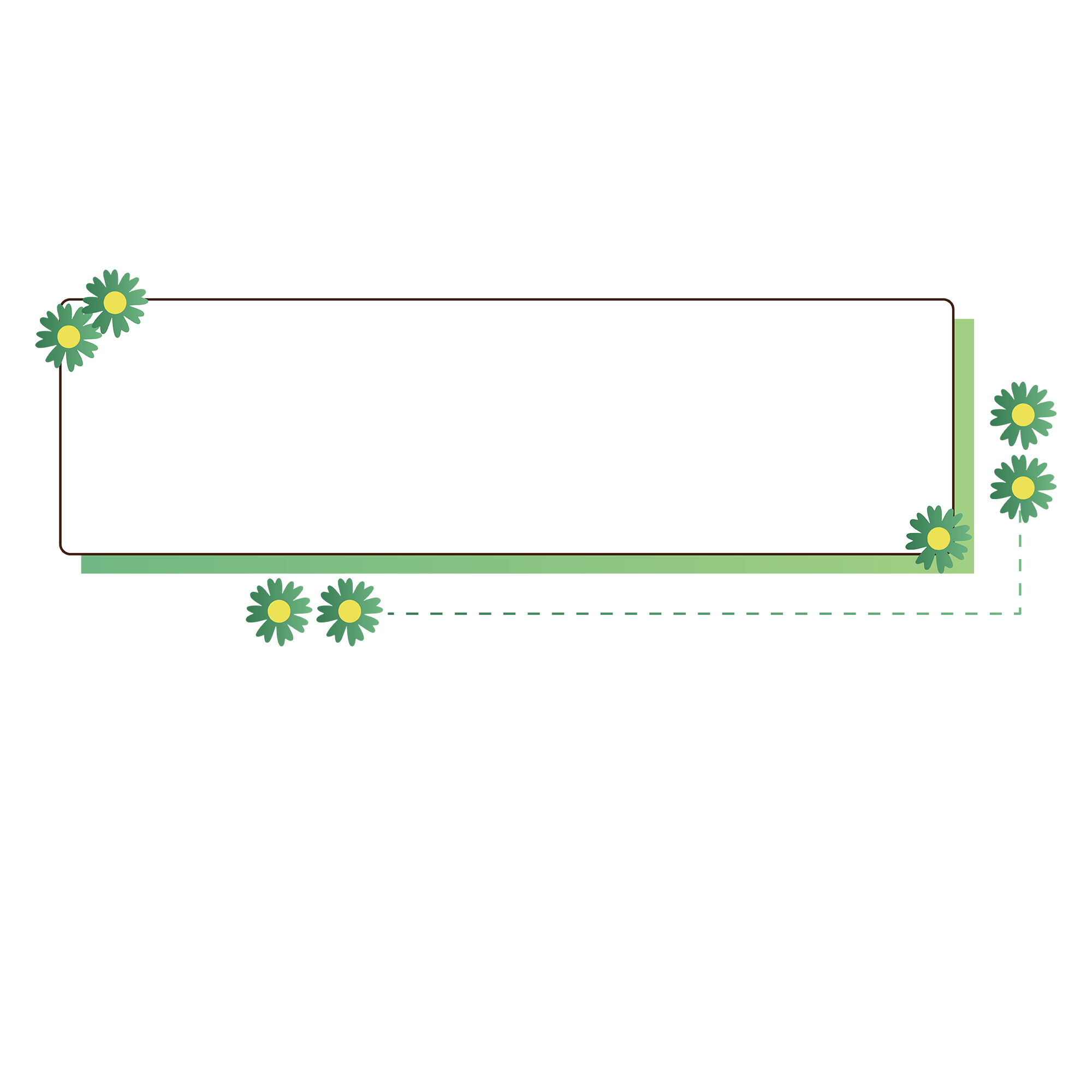 :
1.  Đọc thông tin và quan sát các hình 6, 7 em hãy:
- Kể tên một số hoạt động kinh tế biển ở vùng Duyên hải miền Trung.
- Kể tên một số bãi biển và cảng biển ở vùng
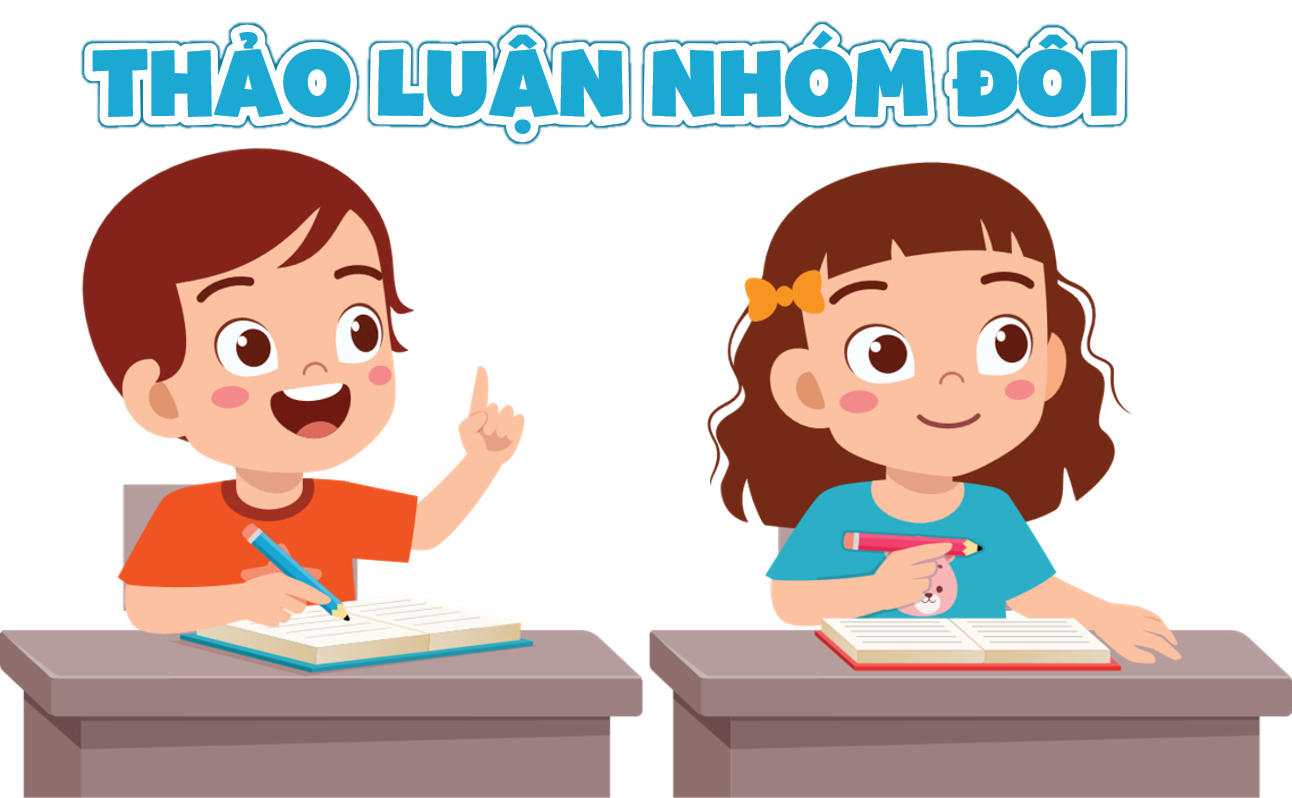 BẢNG MỘT SỐ HOẠT ĐỘNG KINH TẾ BIỂN CỦA VÙNG DUYÊN HẢI MIỀN TRUNG
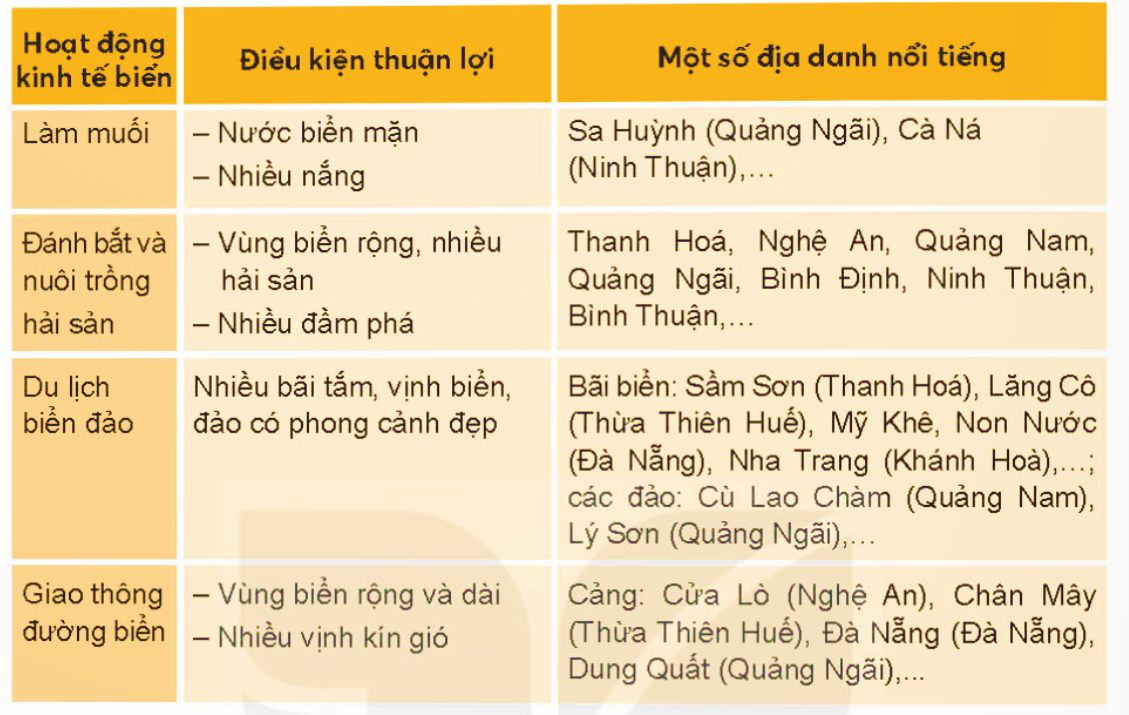 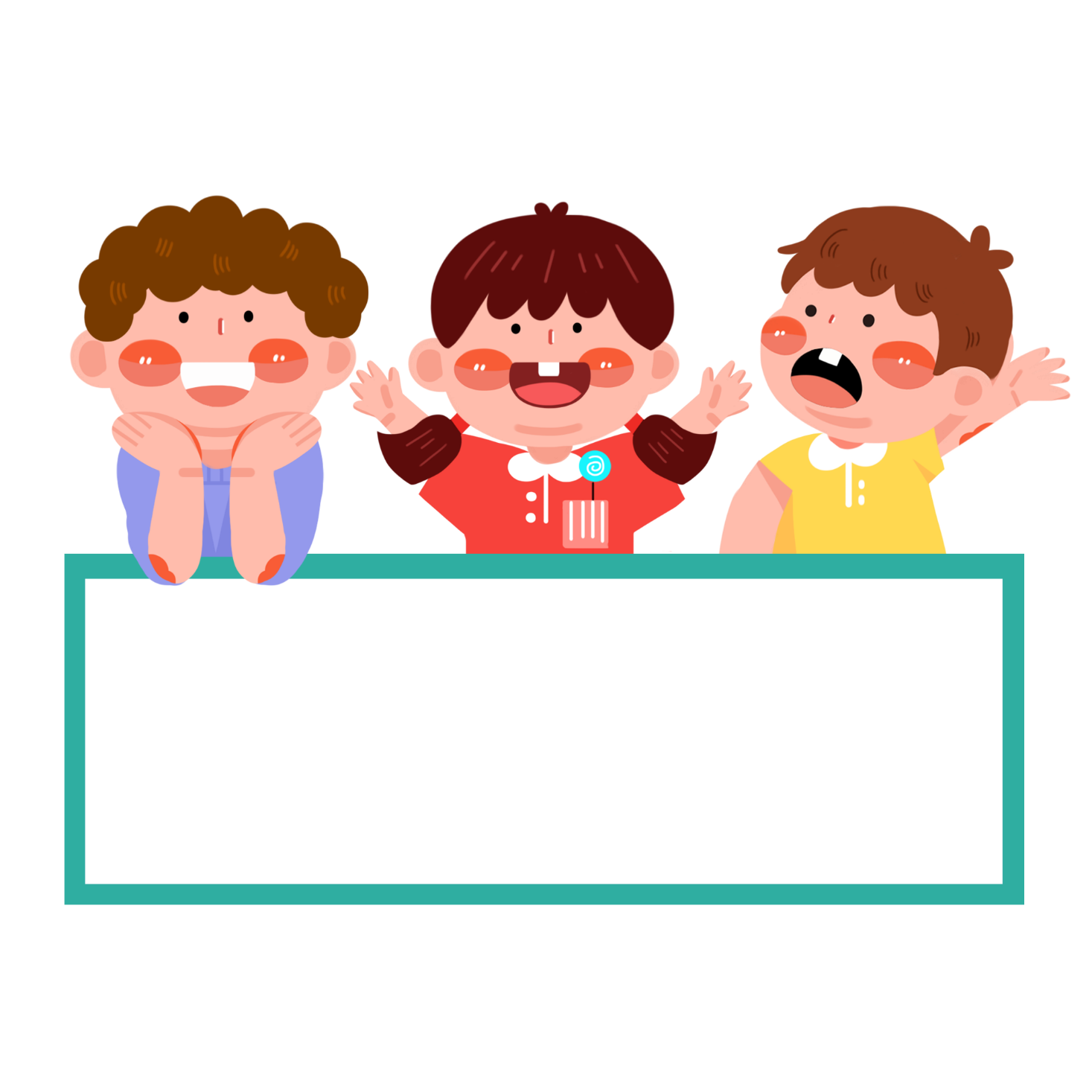 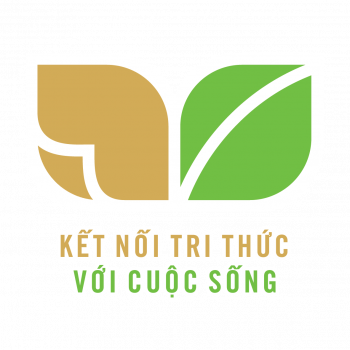 LUYỆN 
TẬP
1. Vẽ sơ đồ tư duy thể hiện một số hoạt động kinh tế biển ở vùng Duyên hải miền Trung.
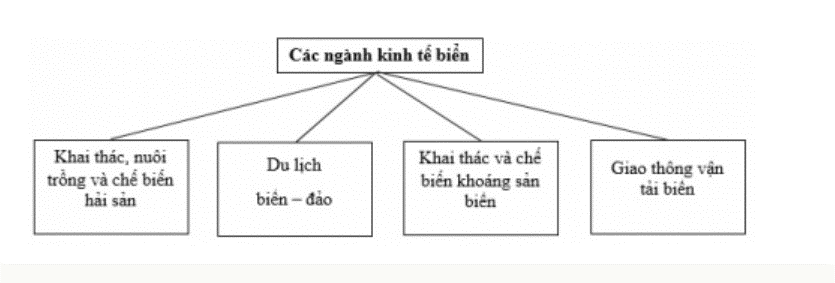 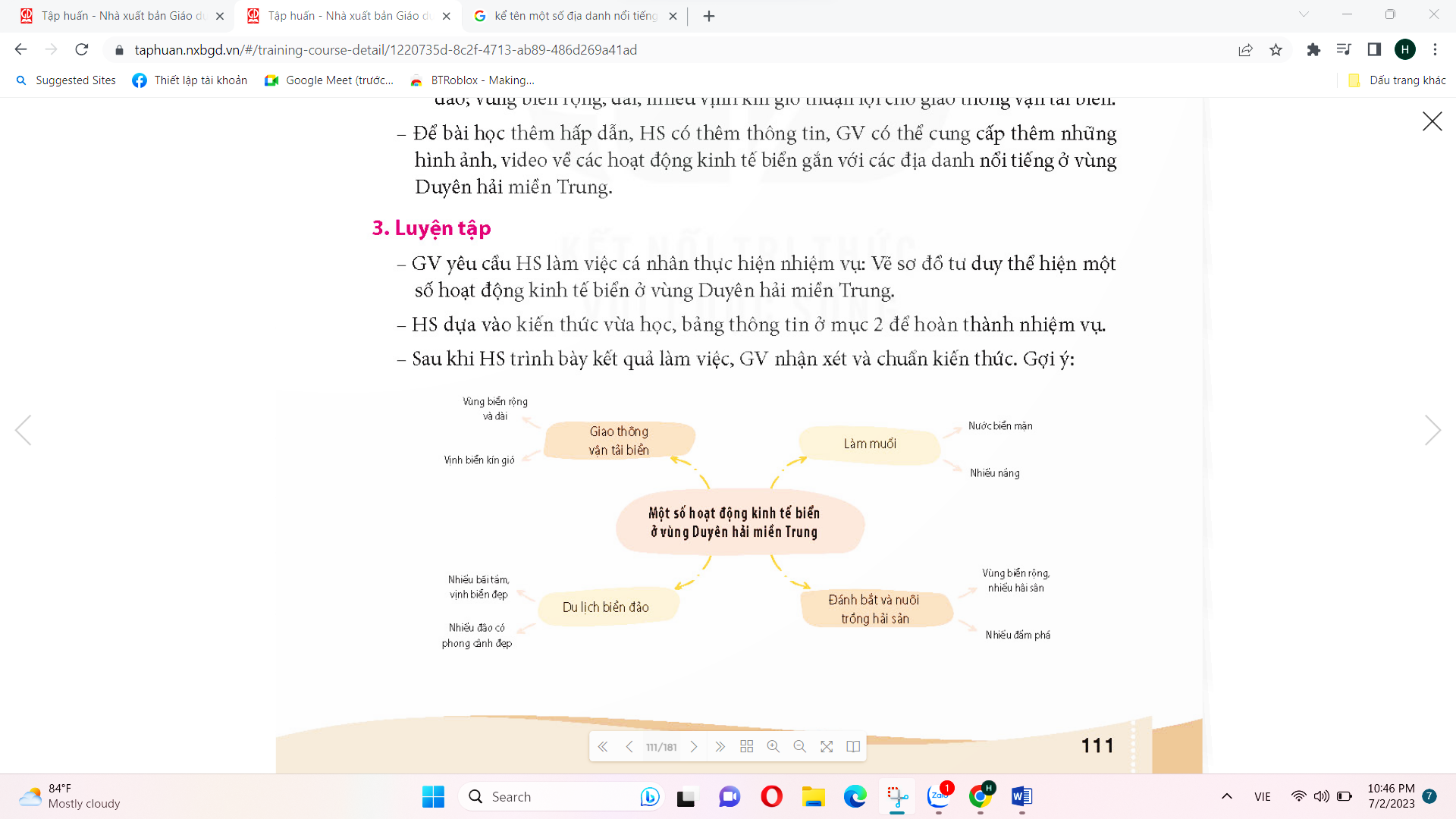 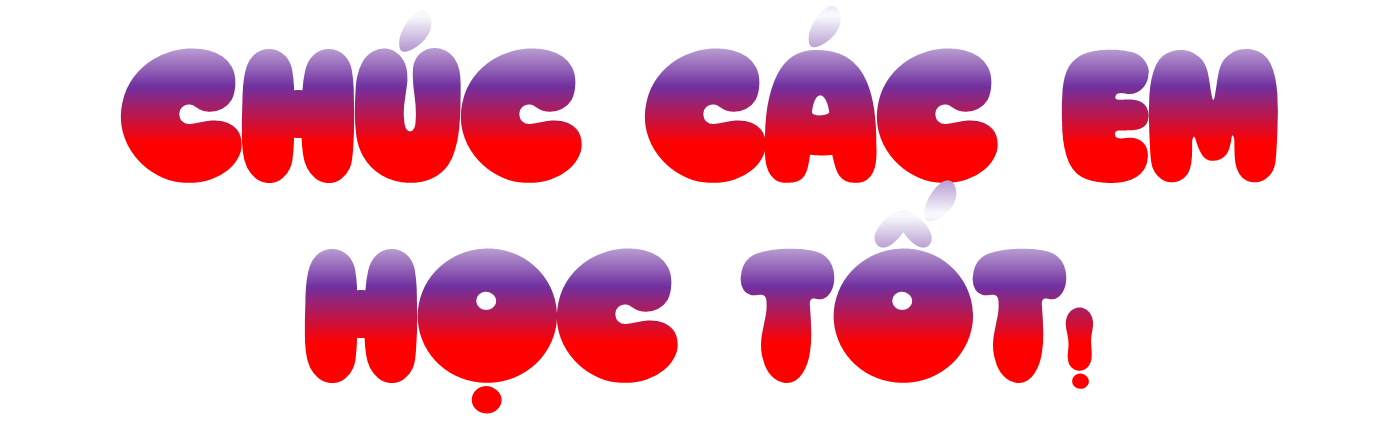